Roma’da ve Orta Çağ Latin Dünyasında Toplumsal Düşünce
5. Hafta
Kaynak: Şenel, A. (1997) Siyasal Düşünceler Tarihi, Ankara: Bilim ve Sanat Yayınları
Tanilli, S. (2013) Uygarlık Tarihi, İstanbul: Cumhuriyet Kitapları
Roma tarihinde dört farklı dönem sıralanabilir: 

A. Krallık öncesi dönem (M.Ö. 753 öncesi)
B. Krallık Dönemi (M.Ö. 753-509)
C. Cumhuriyet Dönemi (M.Ö. 509-27)
D. İmparatorluk Dönemi (M.Ö. 27- M.S. 476)

Kent devletlerinden imparatorluğa (1200 yıl)
Krallık öncesi dönemde, Etrüsklerce (Anadolu’dan İtalya’ya gelen, denizci halk), İtalya’da tarımcı köy toplulukları üzerinde egemenlik kurulmuş, toplumsal farklılaşmaya uğramış toplumlar ve uygarlık ortaya çıkmıştır.
Krallık Dönemi (M.Ö. 753-509)
Efsanelerde Roma‘nın Romus (Remus) ve Romulus kardeşlerce kurulduğu aktarılır. Bu efsaneyi konu alan heykel bugün Roma’da Musei Capitolini’de sergilenmektedir.  
Etrüskler, Latin köylerini birleştirerek Roma kentini kurmuşlardır. Zamanla egemen Etrüsklere karşı ayaklanma başlamış ve Etrüsk kralı tahttan indirilmiştir.
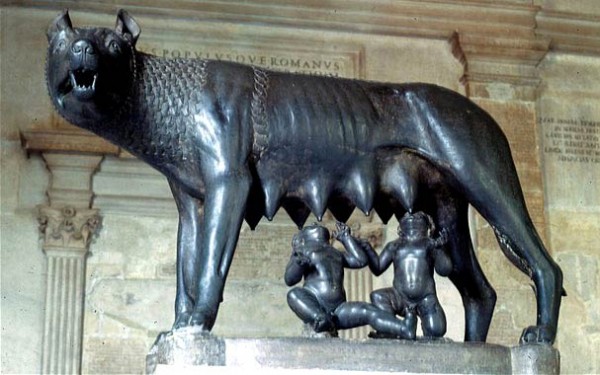 Cumhuriyet Dönemi (İ.Ö. 509 - 27 arası)
Latin aristokratların(patriciler) krallığa tepkisicumhuriyet
(halk için, halk yararına) "Res publica»  republica/republic 
Aristokratik cumhuriyet niteliği taşır.

Toplumsal Sınıflar: Roma toplumunun cumhuriyet döneminde ve daha sonrasında
1. Vatandaşlar
2. Sığıntılar (vatandaşlık hakları yoktur ancak özgürdür bu yabancılar) (client) yönetimle ilişkilerini vatandaş olanlar (patron) aracılığı ile yürütürler
3. Köleler (savaş esirleri ile borçları nedneiyle köleleşenler)
Vatandaşlar da kendi aralarında iki sınıfa ayrılır:
a. Patriciler (aristokratlar/soylular)
b. Plebler (avam halk) (zengin&yoksul).  
Zengin plebler: kentli sınıf
Yoksul pleb Roma proletaryası
(Dikkat: plebler başta vatandaş haklarından yararlanmıyordu)
Proles: çocuk (Latince) 
«Proletarya adı, vatandaşların çocuklarından başka servetleri olmayan yoksul kesimini belirtmek için kullanılmıştır»
Zengin pleb +patriciler = optimates 
Zengin olmayan halk: populares
Roma’da bu dönemde, içte sınıf kavgaları, dışta fetihler yoluyla genişleme yaşanır. 
Zengin pleblerin aristokratlara (patricilere) karşı mücadelesi sonucunda  M.Ö. 450 On İki Levha Yasası çıkmıştır. 
Sözlü aristokratik yasaların yerine yazılı yasalar Roma’da forum alanına yerleştirilmiştir.
Üretim yöntemi: latifundia adı verilen çiftliklerde köle emeğine dayalı yürütülmüüştür. 
Latifundialarda köleler pazara/ticarete yönelik tarım yapmıştır. 
Akdeniz ticareti  30 Latin kenti ile «Latin Birliği»
Roma, tuz ticaret yolu üzerinde bulunması ile zenginleşiyor. 
Zeytinyağı ve şarap ticareti (zeytin ve üzüm tarımı)
İmparatorluk Dönemi (İ.Ö. 27 - İ.S. 476 arası)
İmparatorluğu, Kleopatra'yı yenen Octavianus (Augustus) kurmuştur.
M.Ö. 235 sonrası ordu komutanlarının iktidar mücadelesine tanık olunur. (çöküşün başlaması)
Gotlar (barbar akınları) çöküş
Köle ayaklanmaları ve sınıf savaşları: 
A.Büyük çiftliklerde ve madenlerde kalabalık kitleler halinde çalışan köleler, kendilerinde Roma devletine baş kaldırma gücünü görebildiler. M.Ö. 2. yüzyılda Sicilya'daki ve Makedonya'daki önemli köle ayaklanmalarını, M.Ö. 73'te, tarihin en büyük köle ayaklanması olan Spartaküs ayaklanması izledi.
B. Populares ile optimales arasında iç savaş
Optimates, iç savaşı bastırmış ve önderleri Sulla (M.Ö. 84’te) diktatör seçilmiştir. (ifadeye dikkat ediniz)
Roma'da, bir kimseye altı ayı aşmamak üzere Senato tarafından tam yetki verilmesi biçiminde anayasal bir kurumdur, diktatörlük. 
 Diktatörlük ve sıkıyönetim Roma’nın günümüze kadar ulaşmış kavramlarıdır.
Roma düşünürleri
A. Polybios (M.Ö. 204 - 120) Yunan-Roma düşünürü
B. Cicero (M.Ö. 106-44) Roma siyasal düşünüşün en önemli temsilcisi
C. Seneca (M.Ö. 4-M.S.65) 
Felsefede çok özgün değildir Roma, ancak hukukta günümüze dek etkili olmuştur: Roma Hukuku
Cicero (M.Ö. 106-44) Roma siyasal düşünüşün en önemli temsilcisi
Roma Stoacılığının doğal hukuk öğretisini sistematize eder. 
Ona göre "göklerdeki sürekli değişimler ve devrimler sırasında, insan ırkının tohumunun atılacağı zaman gelince, bu tohuma tanrısal bir armağan olarak ruh bağışlanmıştır."  Ruhakıl 
Bilge kişinin politika ile uğraşmamasını öğütleyen Epikuroscu görüşlere karşı çıkarak, doğanın insanı yalnız kendisini düşünmesi için yaratmadığını söyler. 
"Devlet halktan başka bir şey değildir. Halk deyince herhangi bir biçimde bir araya toplanmış olan rastgele bir yığını değil, ortak bir yarar, amaç ile uyum halinde bulunan, hukuksal bağlarla birleşmiş insanlar topluluğunu anlatmış oluruz."
Cicero, başlangıçta dağınık olan ve bir göçebe yaşamı süren insanların, toplumsallık güdüsü ile birleşerek, devleti meydana getirdiklerini söyler.
Roma emperyalizmi kuramı: 
Roma yönetiminin eyaletlerin yararına olduğunu, Roma’nın egemenliği altında olmayan yerlerin ise durumunun kötüleşeceğini düşünür. 
Roma yönetimi barış ve düzen getirir: Pax Romana (Roma barışı) kavramı
Seneca (M.Ö. 4-M.S.65) 
Bilgelerin politikadan soğuma dönemi
1. devletsiz, eşitlikçi altınçağ:
«Lucius'a Yirminci Mektup»ta açıklar görüşlerini: 
 İnsanların devletin doğuşundan önce yaşadıkları doğa durumunda, (Rousseau'yu hatırlayacağız) eşit, mutlu ve masum bir yaşam vardır. 
Özel mülkiyet yoktur. 
Toplumsal yaşamın düzenlenmesi için yasaya, buyuran birine yani devlete ihtiyaç yoktur.
Bu doğa durumunda insanlar içlerinde en iyi ve en akıllı olanların dediklerine isteyerek uyuyorlardı. (Sözleri dinlenen bu iyi ve akıllı kimseler ise bu durumu kişisel çıkarları için kötüye kullanmıyorlardı.)
Özel mülkiyet edinme isteği doğa durumunu bozmuştur. İktidar hırsı, lüks, ahlaksızlık baş göstermiştir  devlet
Yalınlıktan uzaklaşmak kötü eşitsizlikçi bir dünya yaratır.
Bilgeler, toplumdaki bu durumdan uzak durarak, felsefe ile ilgilenir ve  topluma yararlı olabilirler. 
Seneca’nın politikanın içinde olduğu bir dönem vardır. 
Kölelik: Köleliğe karşı değildir ancak köleye kötü davranılmasına karşıdır.  
«…köleler de aynı zamanda insandır» «Köle korku ile değil sevgi ile bağlanmalı efendiye» 
Özgürlük vs. Kölelik (yazgının köleliği) (özgür ruh vs. köle ruhu)
Seneca, Hıristiyan düşünürleri etkiler: Hıristiyan öğretisinde yeryüzündeki eşitsizliği kabul edip, gök devletindeki eşitlikten söz edilir. 
Roma düşüncesinden Hıristiyanlık düşüncesine geçişin düşünürüdür. 

Cicero vs Seneca
Cicero cumhuriyet, Seneca imparatorluk dönemi düşünürüdür. 
Her ikisi de Stoacı gelenekten gelir. 
Cicerobilge politikayla uğraşmalı
Senecabilge, bilgelikle uğraşabilmek için politikadan kaçmalı
Roma’nın siyasal  ve hukuksal yeteneği önemlidir.
Roma’nın tarihsel önemi nereden gelir? 
1. devlet birliği (güçlü olduğu dönemde farklı toplumları bir arada tutan güç  imparatorluk)
2. din birliği (Katolik Kilisesi)
3. hukuksal birlik (Roma Hukuku)
Önemli! «evrensellik ilkesinin milliyet ilkesinden üstün tutulduğunu» görüyoruz Roma uygarlığında.
Roma nasıl yıkıldı? 
İki önemli etken görüyoruz: 
Dış etken: Barbar Cermen akınları,
İç etken: Artan eşitsizlikler ve memnuniyetsiz geniş halk kesimi arasında yayılan Hıristiyanlık

Doğu –Batı Roma olarak ayrılması 395